এই স্লাইডটি শো অবস্থায় রেখে শ্রেণী বিন্যাস করব।
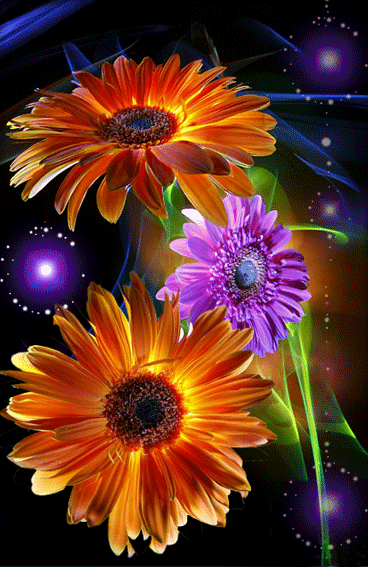 স্বা
গ
ত
ম
মোঃ ইকবাল হোসেন
সহকারি শিক্ষক (আইসিটি)
শাহরাস্তি মডেল স্কুল, 
শাহরাস্তি, চাঁদপুর।
আইডি নং:  ৩৪
মোবাইল : 01679647551
E-mail : arifmizy@gmail.com
প
রি
চি
তি
শ্রেণিঃ ষষ্ঠ
বিষয়ঃ চারুপাঠ
সময়ঃ ৫০ মিনিট
তারিখঃ ১৪/০৩/২০২০খ্রি.
নিচের চিত্রগুলো লক্ষ্য কর
এই চিত্রগুলো দ্বারা তোমরা কি বুঝতে পারলে?
সততার পুরস্কার
শিখনফল
এ পাঠ শেষে শিক্ষার্থীরা…
১। লেখক পরিচিতি বলতে পারবে;
২। নতুন শব্দের অর্থ বলতে ও লিখতে পারবে; 
৩। গল্পের মূলভাব ব্যাখ্যা করতে পারবে।
লেখক পরিচিতি
জন্মঃ ১৮৮৫ সালের ১০ জুলাই ভারতের পশ্চিমবঙ্গের চব্বিশ পরগণা জেলার পেয়ারা গ্রামে।
পিতা: মফিজউদ্দীন আহমদ
মৃত্যু: 
১৯৬৯ সালের ১৩ জুলাই 
ঢাকায় ।
ডক্টর মুহম্মদ শহীদুল্লাহ
ছোটদের জন্য লিখেছেন-
'শেষ নবীর সন্ধানে' ও 'গল্প মঞ্জুরী'।
উল্লেখযোগ্য গ্রন্থগুলি
সিন্দবাদ সওদাগরের গল্প, ভাষা ও সাহিত্য, বাঙ্গালা ব্যাকরণ, দীওয়ান-ই-হাফিজ, শিকওয়াহ ও জওয়াব-ই-শিকওয়াহ, রুবাইয়াক-ই-উমর খয়্যাম, পদ্মাবতী, বাংলা সাহিত্যের কথা, বিদ্যাপতি শতক, সাহিত্যের ইতিহাস, বাঙ্গালা ভাষার ইতিবৃত্ত, কুরআন শরীফ, অমরকাব্য, সেকালের রূপকথা।
এসো গল্পটির শব্দার্থ শিখি ............
ধবল		-
সাদা
নূর		-
জ্যোতি, আলো
সারা শরীর
সর্বাঙ্গ	-
পুঁজি		-
সম্বল
দোয়ায়	-
শপথ
বেজার	-
অখুশি
রেহাই	-
নিস্তার
বার্তাবাহক
দূত		-
মূল্যায়ণ
১। মুহম্মদ শহীদুল্লাহ কত সালে জন্মগ্রহণ করেন?
ক) 1965
খ) 1885
ঘ)  1986
গ) 1875
২।  মুহম্মদ শহীদুল্লাহর অসাধারণ পাণ্ডিত্যের পরিচয়      
      পাওয়া যায়----
খ) ব্যাকরণ
ক) সাহিত্য রচনায়
গ) বাংলা ভাষা ও সাহিত্যের 
      ইতিহাস রচনায়
ঘ) গল্প-উপন্যাস 
     রচনায়
৩। মুহম্মদ শহীদুল্লাহ কত খ্রিস্টাব্দে ইন্তেকাল      
    করেন?
ক) ১৯৪৯
খ) ১৯৫৯
ঘ) ১৯৭৯
গ) ১৯৬৯
৪। দূত শব্দের অর্থ কী ?
ক) শপথ
ঘ) জ্যোতি, আলো
গ) নিস্তার
ঘ) বার্তাবাহক
ফেরেশতা মানুষের রূপ ধরিয়া প্রথমে ধবলরোগীর নিকটে আসিলেন। তিনি তাহাকে বলিলেন, কী তুমি সবচেয়ে ভালোবাসো?
ধবলরোগী বলিল, আহা! আমার গায়ের রং যদি ভালো হয়। সকলে যে আমাকে বড় ঘৃণা করে।
স্বগীয় দূত তাহার গায়ে হাত বুলাইয়া দিলেন। তাহার রোগ সারিয়া গেল। তাহার গায়ের চামড়া ভালো হইল।
তারপর আল্লাহর দূত পুনরায় তাহাকে জিজ্ঞাসা করিলেন, এখন তুমি কী  চাও?
সে বলিল, আমি উট চাই।
দূত তাহাকে একটি গাভিন উট দিয়া বলিলেন, এই লও। ইহাতে তোমার ভাগ্য খুলিবে।
তারপর সেই ফেরেশতা টাকওয়ালার কাছে গিয়া বলিলেন, কী তুমি সবেচেয়ে ভালোবাসো?
সে বলিল, আহা! আমার এই রোগ যদি সারিয়া যায়।যদি আমার মাথায় চুল ওঠে!
আল্লাহর দূত তাহার মাথায় হাত বুলাইয়া দিলেন। তাহার টাক সারিয়া গেল। তাহার মাথায় চুল গজাইল। দূত পুনরায় বলিলেন, এখন তুমি কী চাও?
সে বলিল, গাভী।
তিনি তাহাকে একটি গাভিন গাভী দিয়া বলিলেন, এই লও। ইহাতে তোমার ভাগ্য খুলিবে।
তারপর স্বর্গীয় দূত অন্ধের কাছে গেলেন। গিয়া বলিলেন, কী তুমি সবচেয়ে ভালোবাসো?
সে বলিল, আল্লাহ আমার চোখ ভালো করিয়া দিন। আমি যেন লোকের মুখ দেখিতে পাই।
স্বর্গীয় দূত তাহার চোখে হাত বুলাইয়া ‍দিলেন। তাহার চোখ ভালো হইয়া গেল।
তারপর তিনি তাহাকে বলিলেন, এখন  তুমি কী চাও?
সে বলিল, আমি ছাগল চাই। 
স্বর্গীয় দূত তাহাকে একটি গাভিন ছাগল দিয়া বলিলেন, এই লও। ইহাতে তোমার ভাগ্য খুলিবে।
দলগত কাজ
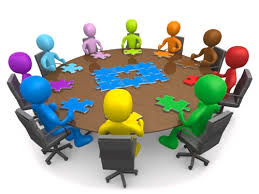 সততা পুরস্কার গল্পের মূলভাব ব্যাখ্যা কর।
বাড়ির কাজ
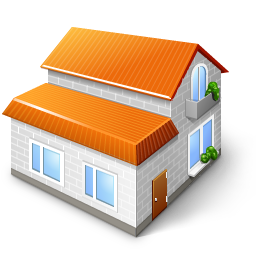 ** তোমার  দেখা একজন ব্যাক্তির সততার পরিচয় নিজের ভাষায় লিখ।
** অথবা মনেকর, তুমি পথে ৫০০ টাকার একটি নোট পড়ে থাকতে দেখলে,    
     এখন তুমি কিভাবে সততার পরিচয় দিবে , নিজের ভাষায়  লিখ।
ধন্যবাদ